BY:ASHLEY FERGUSON
NEON
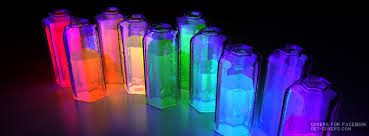 NE
INFO
ATOMIC NUMBER=10
ATOMIC MASS =20.1797 AMU
# OF PROTONS =10
# OF ELECTRONS=10
MELTING POINT = -248.57 DEGREES CELSUIS 
BOILING POINT = -246.0 DEGREES CELSUIS 
GAS IS NEON’S NORMAL PHASE.
NEON IS A NONMETAL.
NEON IS A NOBLE GAS AND HAS NO IONIZATION AND NO COMMON COMPOUNDS .
FOR SALE
NEON WAS DISCOVERED BY WILLIAM RAMSAY AND MORRIS TRAVERS AT UNIVERSITY OF LONDON COLLEGE.
ONLY $2.80 TO $4.20 A LITLER.
NOEN COMES FOM THE GREEK WORD NEOS WHICH MEANS NEW .
INTERESTING FACTS!!!!!
.0018 percent of Earth’s atmosphere is neon. 
Although it is relatively rare on our planet, neon is the fifth most abundant element in the universe. 
If you could gather all the neon from the rooms in a typical new home in the United States, you would get 10 liters (2 gallons) of neon gas. (3),(4) 
Neon forms in stars with a mass of eight or more Earth suns.Near the end of their lives, these stars enter the carbon burning phase, also making oxygen, sodium and magnesium. (For oxygen production, stars need a mass of ‘just’ five of our suns.) (5),(6) 
Neon has no stable compounds.
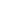 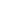 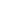 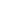 More interesting facts
Neon gas spells 'open' with the help of a few thousand volts needed to ionize it.
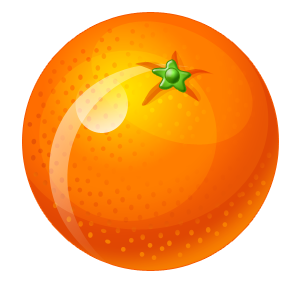